ЦЕННОСТНОЕ ПРЕДЛОЖЕНИЕ
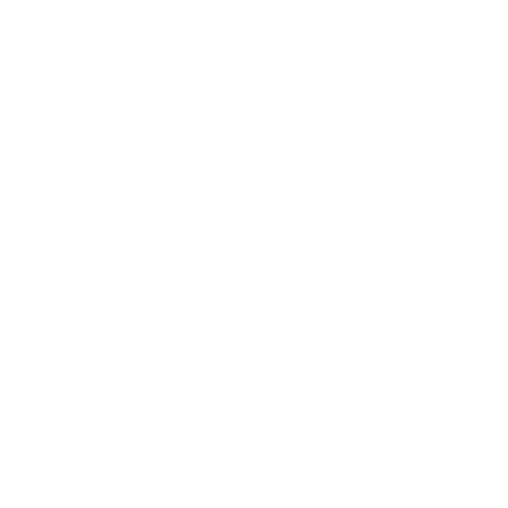 Мы, компания LeXLegiS,
помогаем клиентам в лице студентов, практикующих юристов, учебных заведений, государственных учреждений, оказавшихся
в ситуации поиска юридических навыков и
решения проблемы, которая возникла в ходе подготовки к судебному процессу
с помощью технологии искусственного интеллекта и приложения 
и получать ценность – время и деньги.
Пользователь может задать определенный казус, после чего ИИ внутри приложения подыскивает максимально аналогичную ситуацию в соответствии с имеющейся судебной практикой.Затем пользователь может примерить на себя роль судьи, прокурора, адвоката и какого-либо другого участника судебного процесса, тем самым тренируя свои навыки, не боясь ошибиться.